Using NVivo12 to Organize Information
David Haynes
Edinburgh Napier University
Corpus of Data
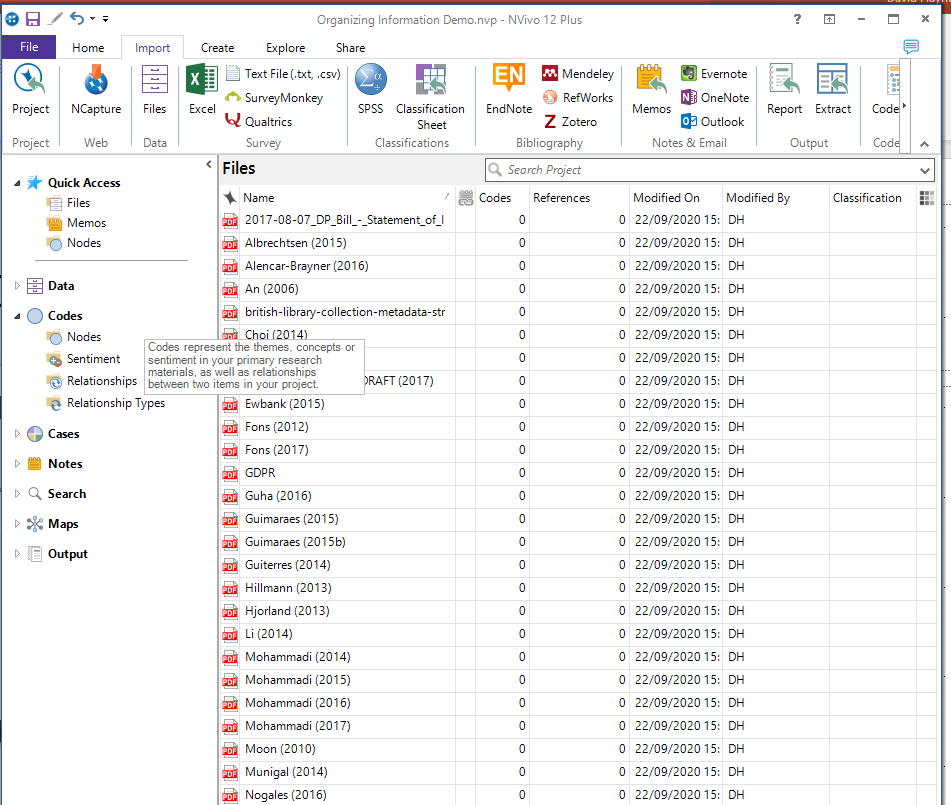 Selected full text articles from a literature search
Imported into NVivo12
Explore data
Cluster analysis feature in NVivo will group items together by similarity
Automated process
Can group by pre-assigned codes, word similarity or other attributes
Select the items you want to compare
Setting the parameters
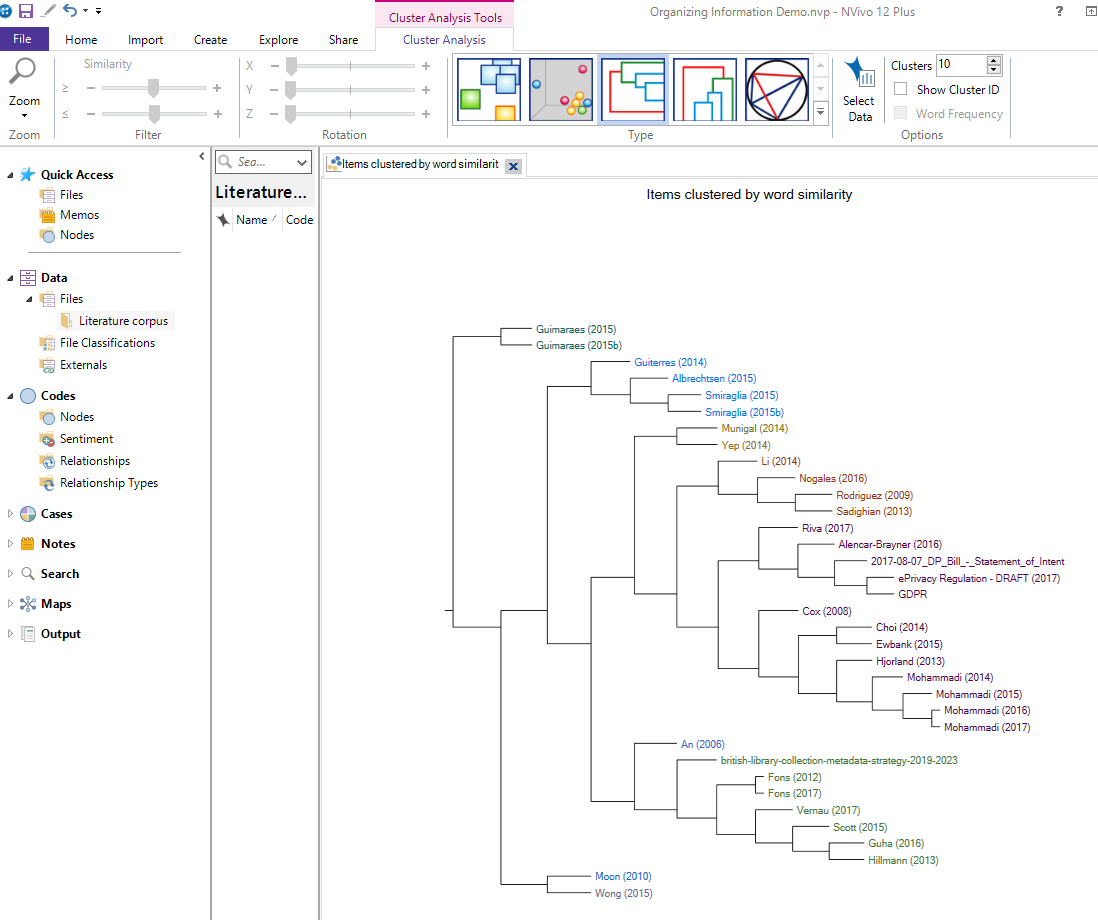 Clustered by Sørensen’s Coefficient
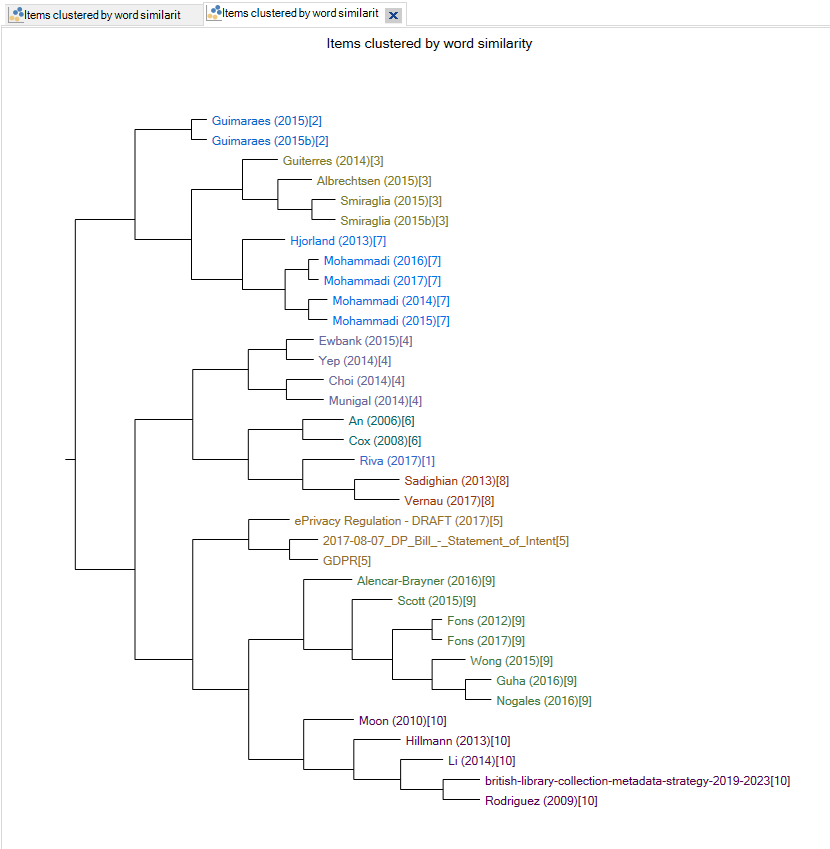 Clustered by Pearson Correlation Coefficient
Useful automated tool for identifying similar items
Still need to examine items in a cluster to see what it is about
Need to create category labels and descriptions
Does not automatically create a coherent taxonomy or typology, but is a useful first step – especially for a large corpus of data
Experiment with different settings to see what works best
It helps if you understand the algorithm used for clustering
Conclusions